Figure 3. The plot of the latent predictor weights for each of the independent variables in the model and surface ...
Cereb Cortex, Volume 18, Issue 4, April 2008, Pages 959–967, https://doi.org/10.1093/cercor/bhm134
The content of this slide may be subject to copyright: please see the slide notes for details.
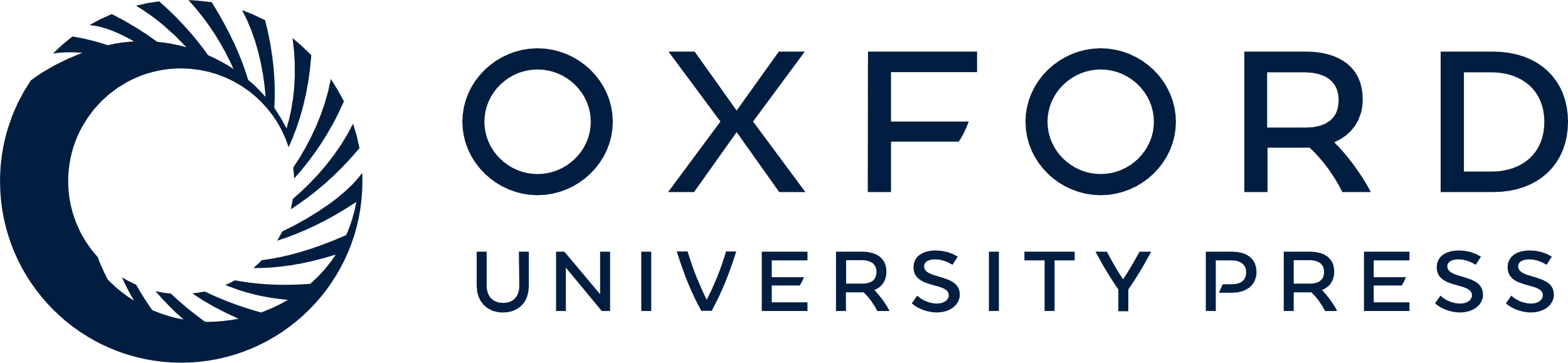 [Speaker Notes: Figure 3. The plot of the latent predictor weights for each of the independent variables in the model and surface rendering for the significant spatial pattern identified by sequential latent root testing during the retention phase. See Figure 1 for details of labeling and color conventions. The negative latent predictor weight in the elders for the letter task indicates that the negatively weighted aspects of the pattern were expressed to a greater degree in elders with higher measured CR, with concomitant lowered expression of the positively weighted aspects. This pattern was not expressed by the young subjects.


Unless provided in the caption above, the following copyright applies to the content of this slide: © The Author 2007. Published by Oxford University Press. All rights reserved. For permissions, please e-mail: journals.permissions@oxfordjournals.org]